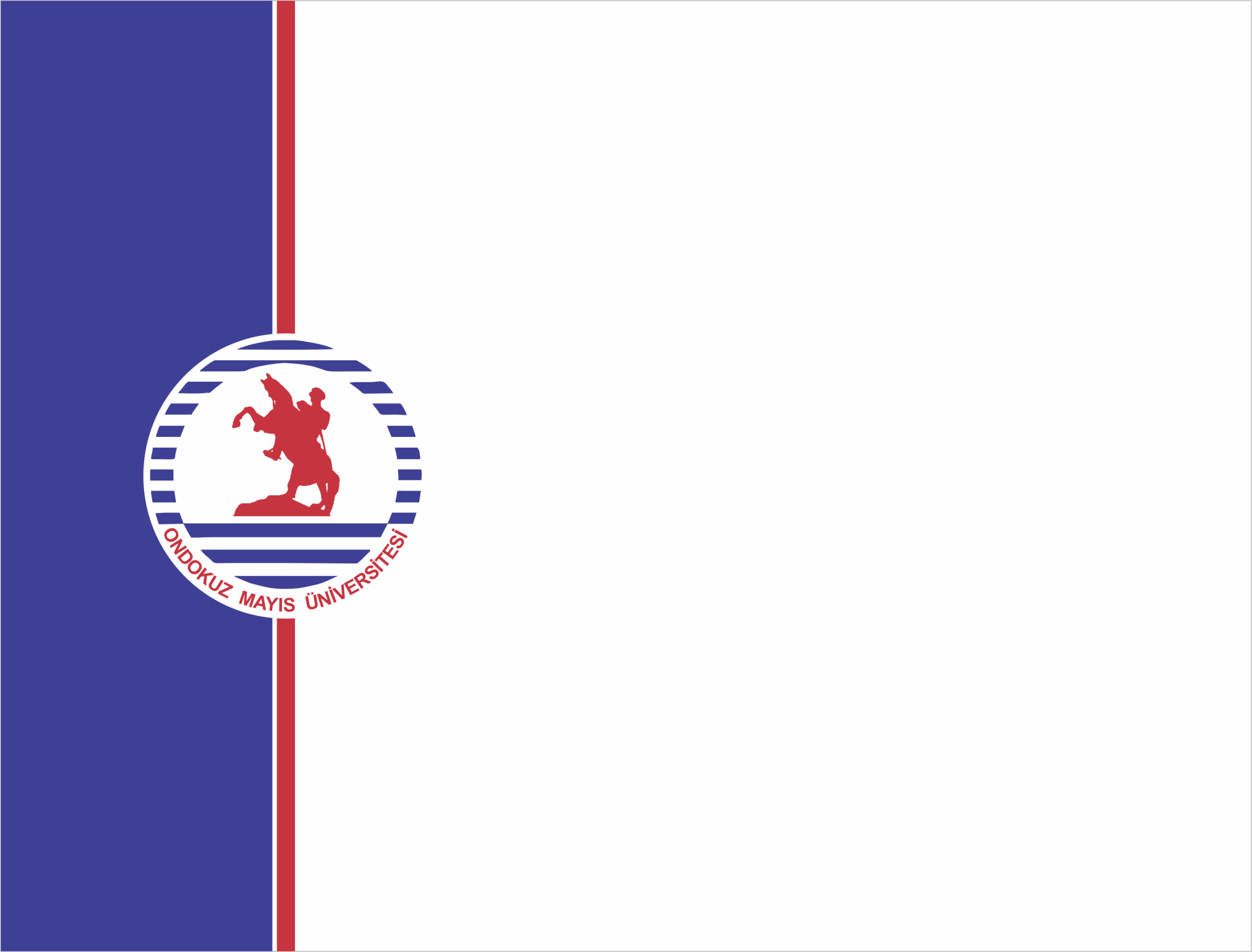 Uluslararası Öğrenci İstatistikleri
2024
Hazırlayan: UIB /  Erasmus Ofisi : Betül Öcal Yıldırım dahili: 1606
Son 10 Yıl Uluslararası Öğrenci Sayısındaki Değişim
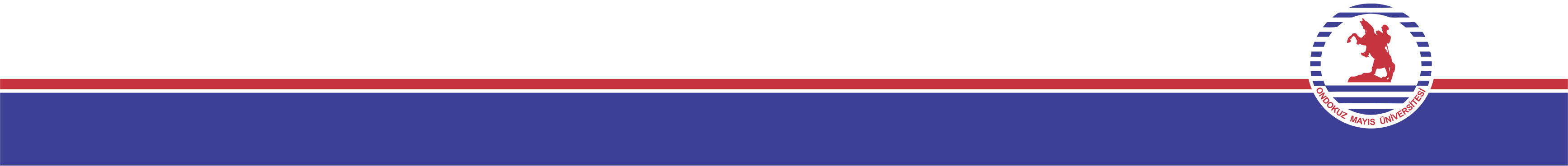 Yıllara Göre Kayıt Yaptıran Toplam Öğrenci Sayısı
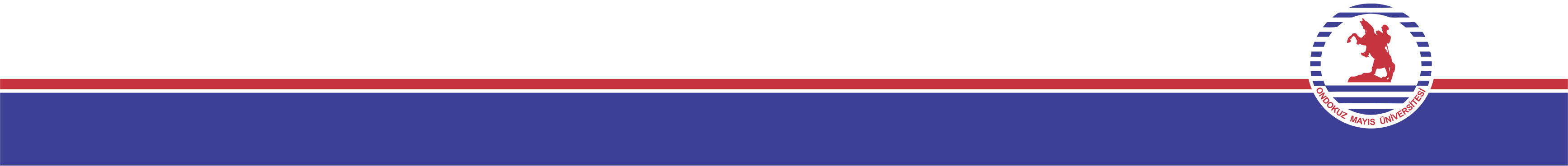 Aktif Kayıtlı Öğrencilerin Ülkelere/ Uyruklara Göre Dağılımı
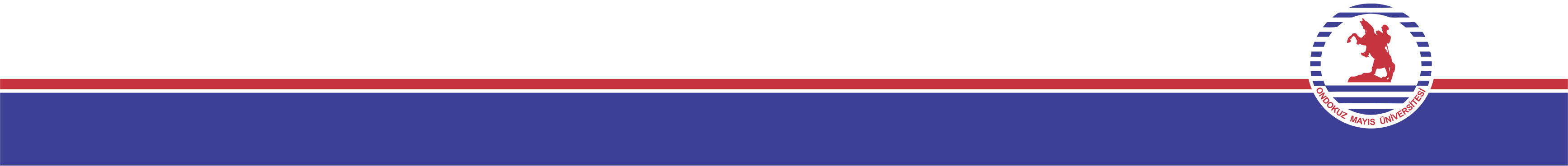 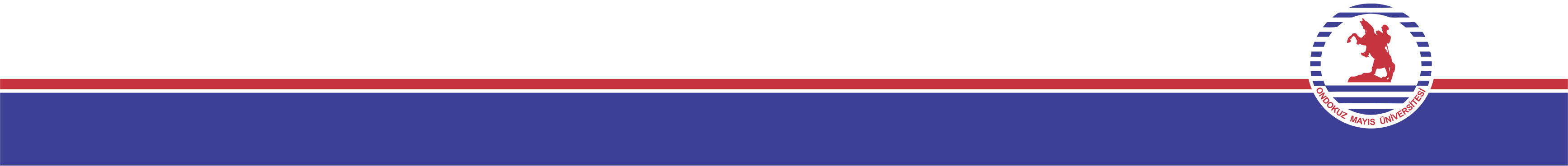 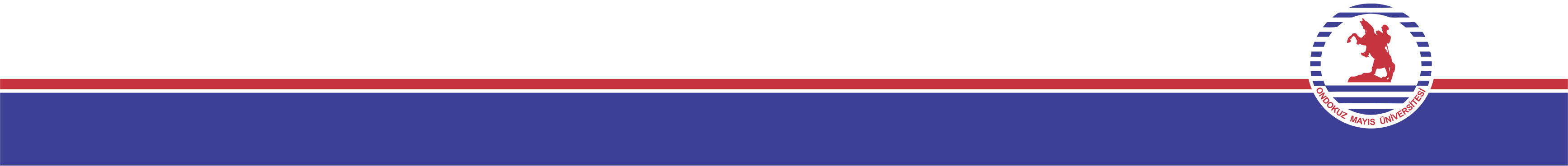 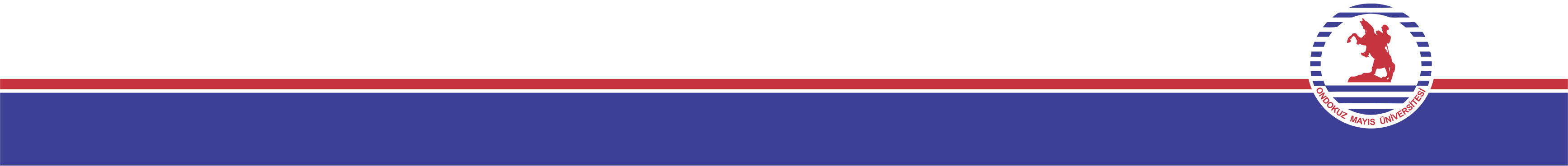 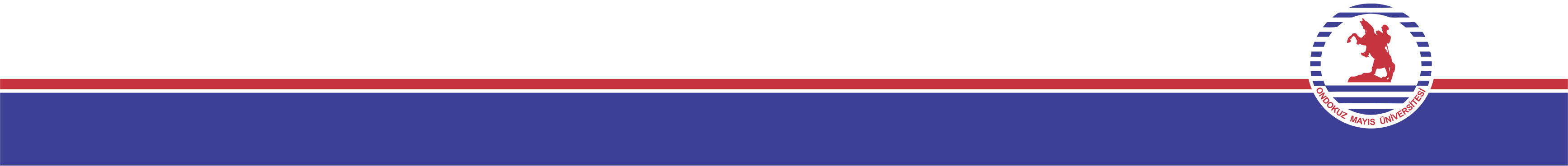 Aktif Kayıtlı Öğrencilerin Üst Birimlere Göre Dağılımı (2024)
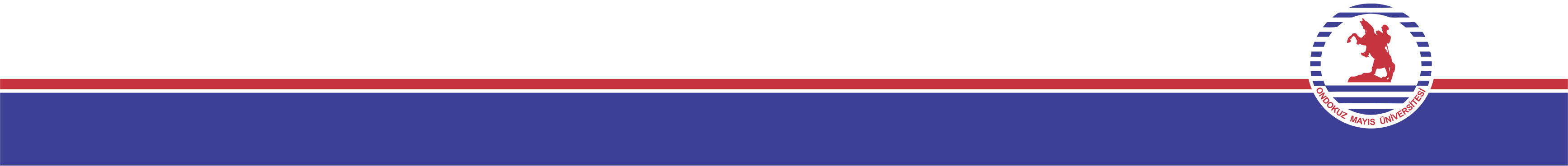 Aktif Kayıtlı Öğrencilerin Üst Birimlere Göre Dağılımı (2024)
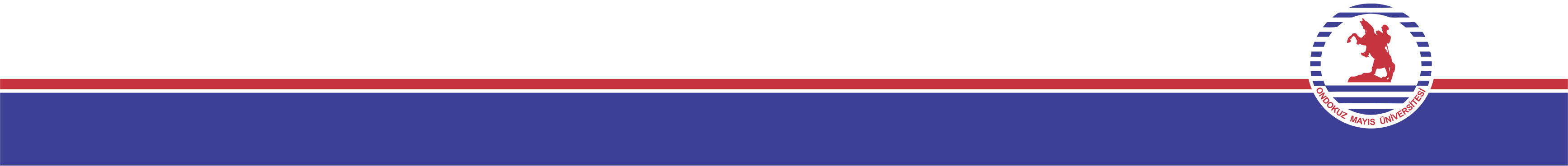 Aktif Kayıtlı Öğrencilerin Üst Birimlere Göre Dağılımı (2024)
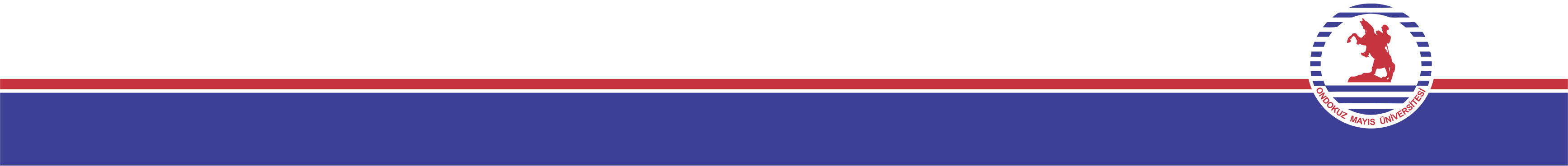 Aktif Kayıtlı Öğrencilerin Üst Birimlere Göre Dağılımı (2024)
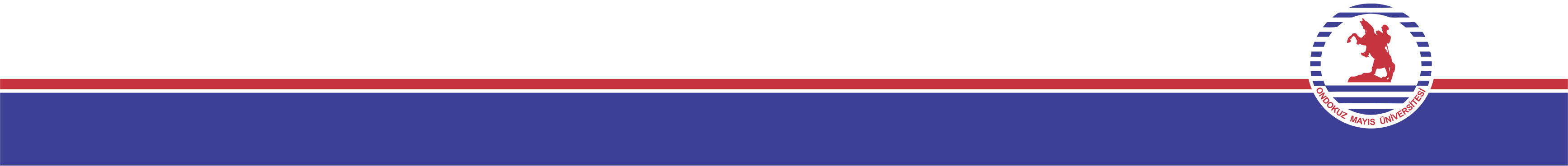 Aktif Kayıtlı Öğrencilerin Üst Birimlere Göre Dağılımı (2024)
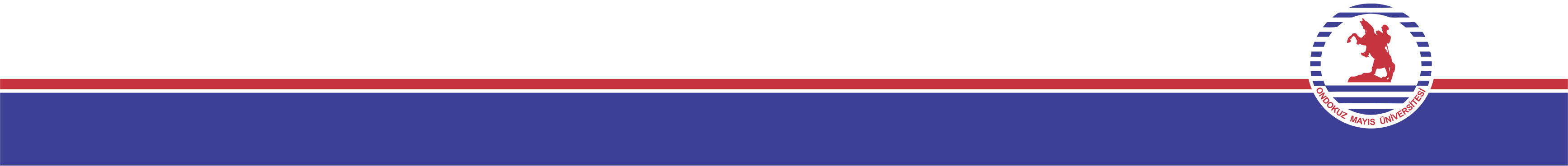 Aktif Kayıtlı Öğrencilerin Üst Birimlere Göre Dağılımı (2024)
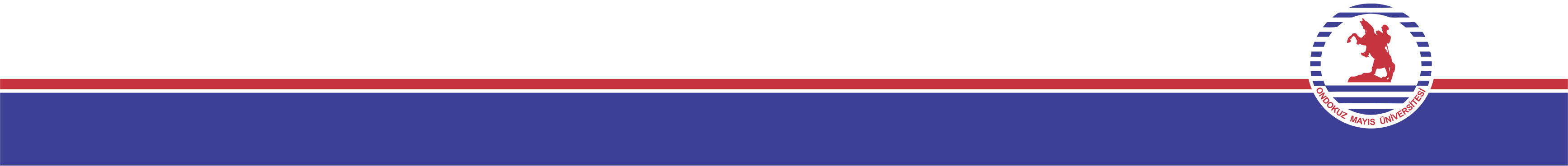 Aktif Kayıtlı Öğrencilerin Üst Birimlere Göre Dağılımı (2024)
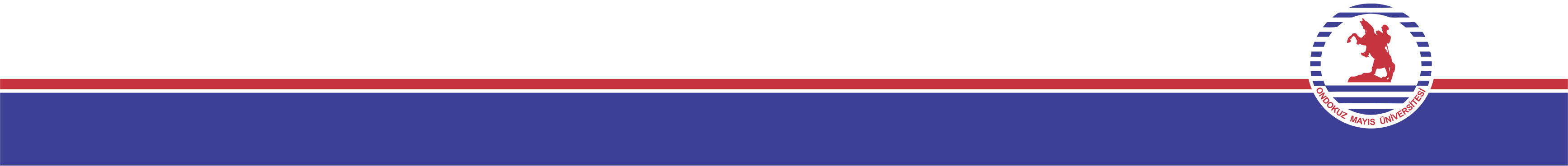 Aktif Kayıtlı Öğrencilerin Üst Birimlere Göre Dağılımı (2024)
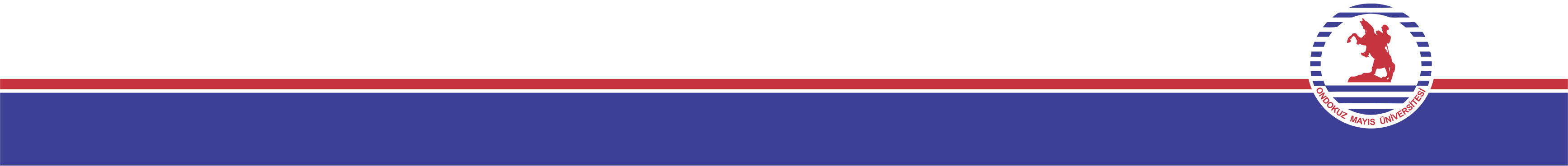 Aktif Kayıtlı Öğrencilerin Üst Birimlere Göre Dağılımı (2024)
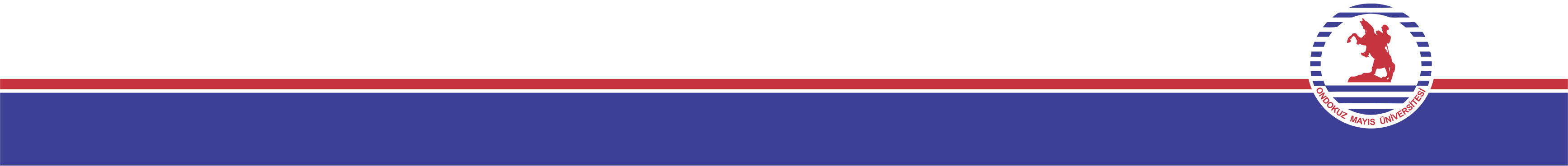 Aktif Kayıtlı Öğrencilerin Üst Birimlere Göre Dağılımı (2024)
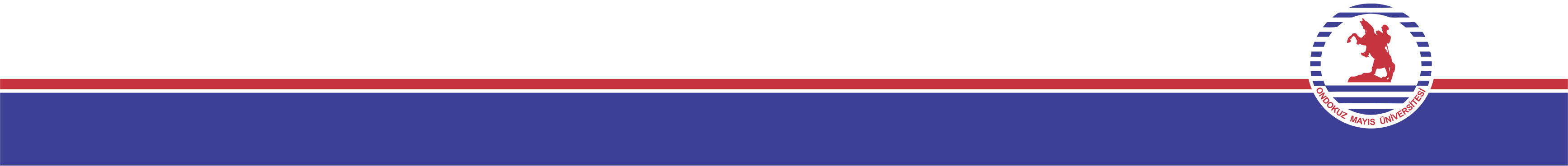 Aktif Kayıtlı Öğrencilerin Üst Birimlere Göre Dağılımı (2024)
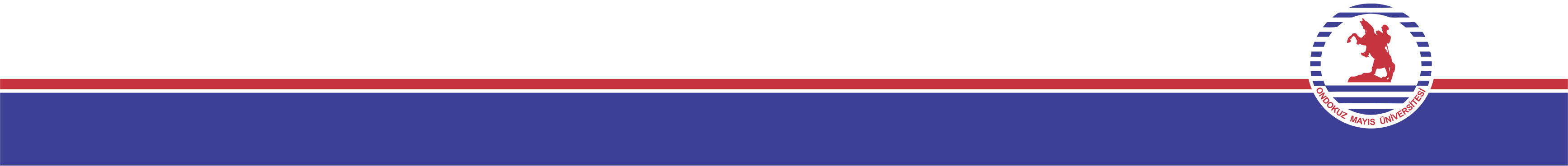 Aktif Kayıtlı Öğrencilerin Üst Birimlere Göre Dağılımı (2024)
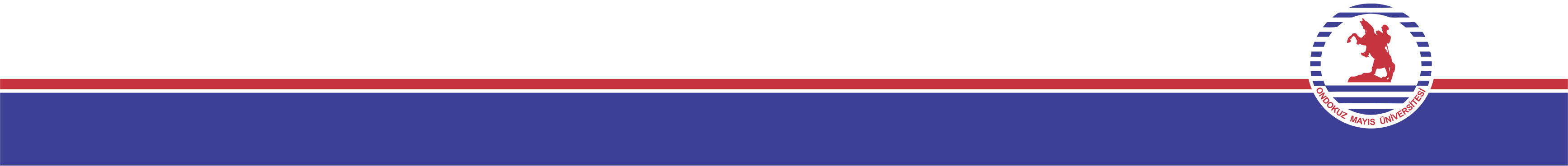 Aktif Kayıtlı Öğrencilerin Üst Birimlere Göre Dağılımı (2024)
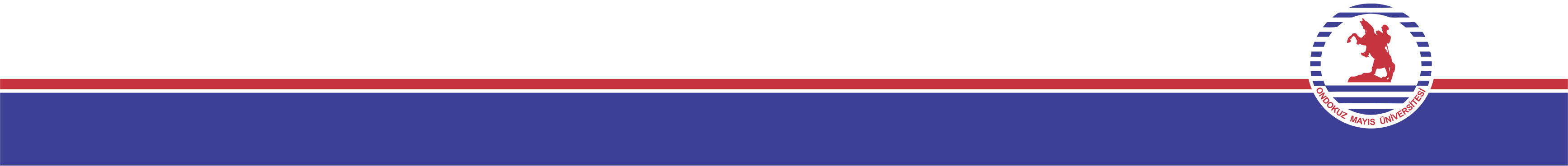 Aktif Kayıtlı Öğrencilerin Üst Birimlere Göre Dağılımı (2024)
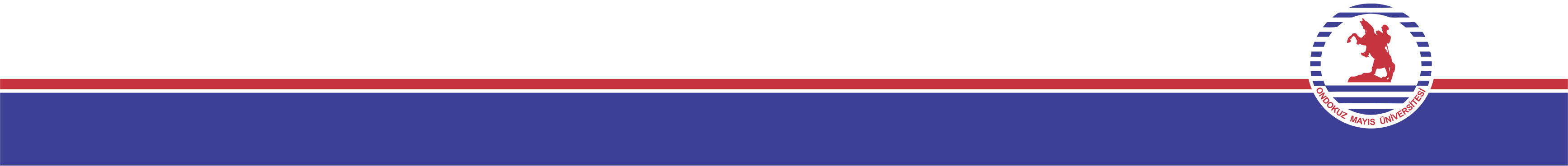 Aktif Kayıtlı Öğrencilerin Üst Birimlere Göre Dağılımı (2024)
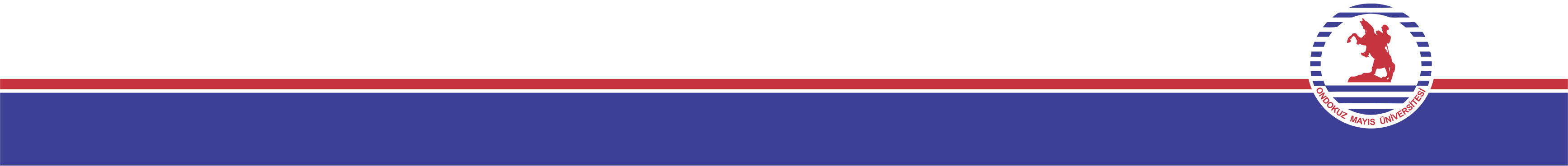 Aktif Kayıtlı Öğrencilerin Üst Birimlere Göre Dağılımı (2024)
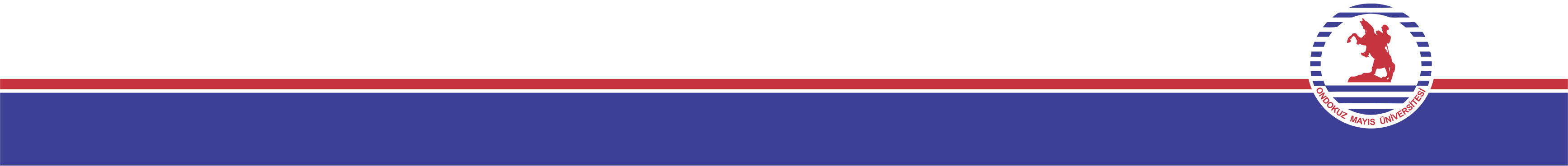 Aktif Kayıtlı Öğrencilerin Üst Birimlere Göre Dağılımı (2024)
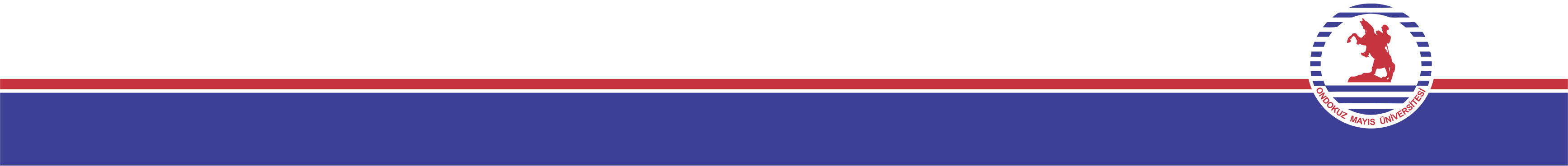 Aktif Kayıtlı Öğrencilerin Üst Birimlere Göre Dağılımı (2024)
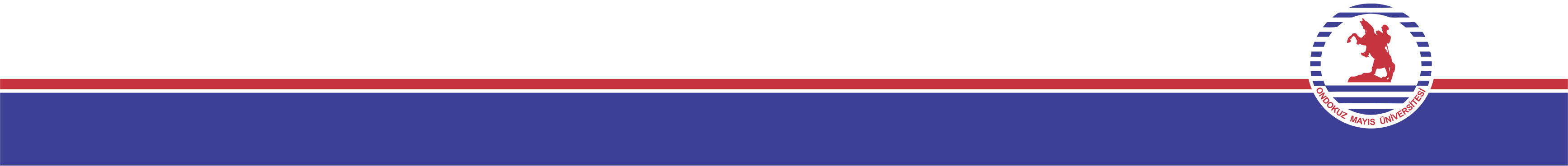 Öğrenci Sayısı (2024)
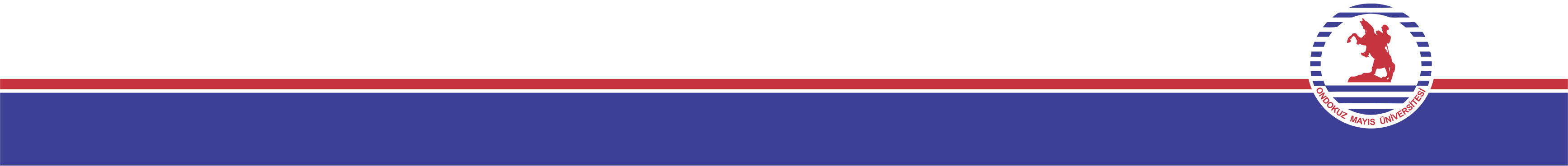 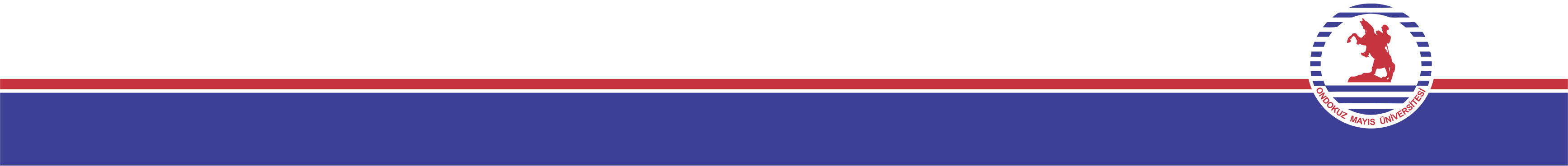